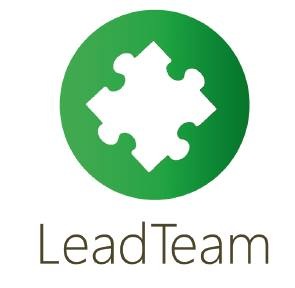 VALIDATION
What did we learn?
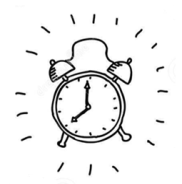 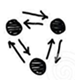 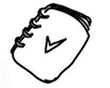 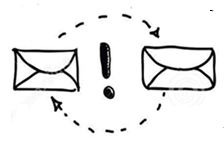 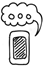 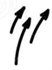 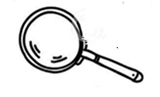 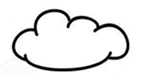 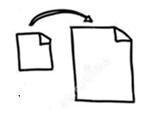 Subtitle subtitle
Valid Hypothesis
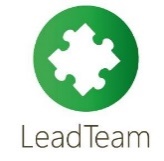 2
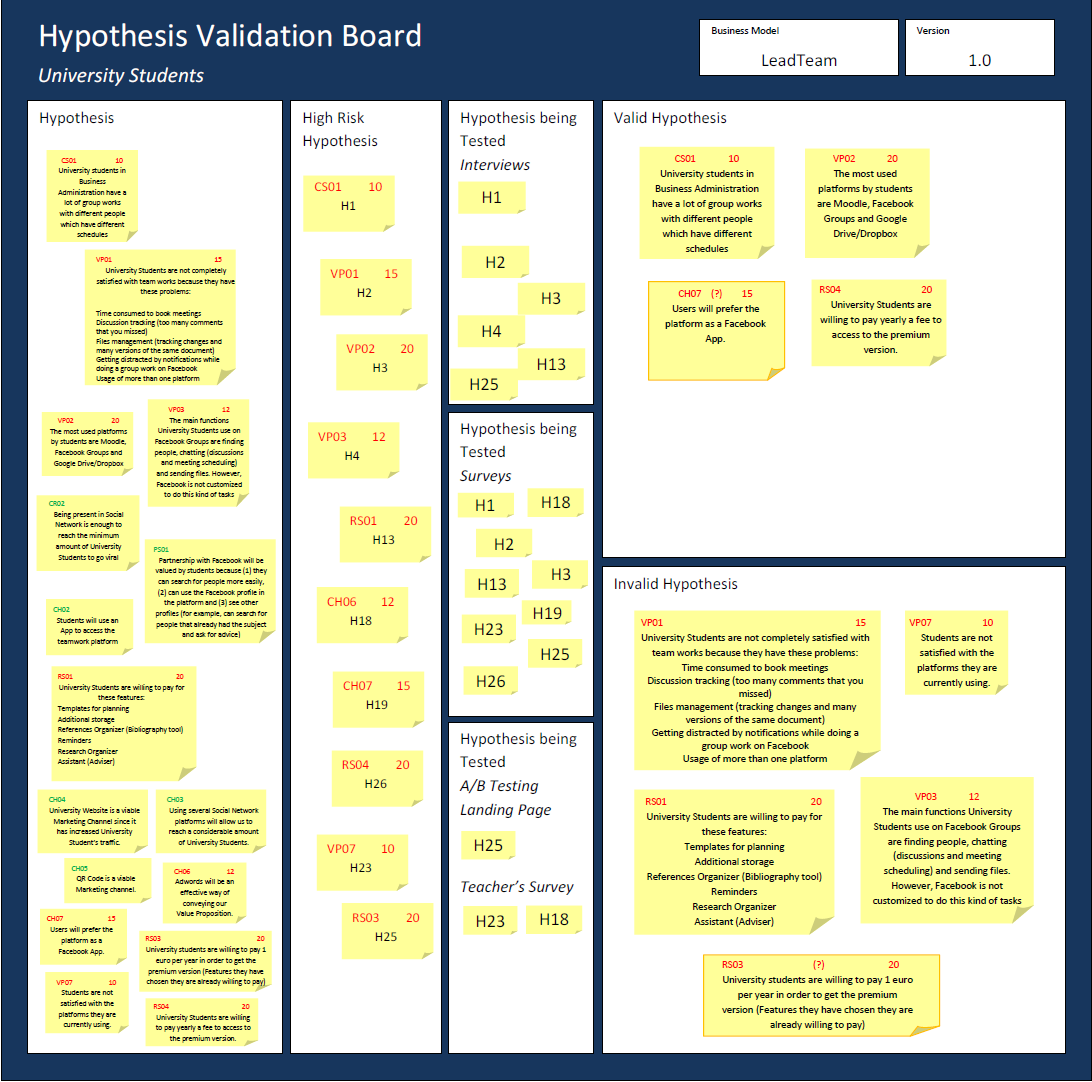 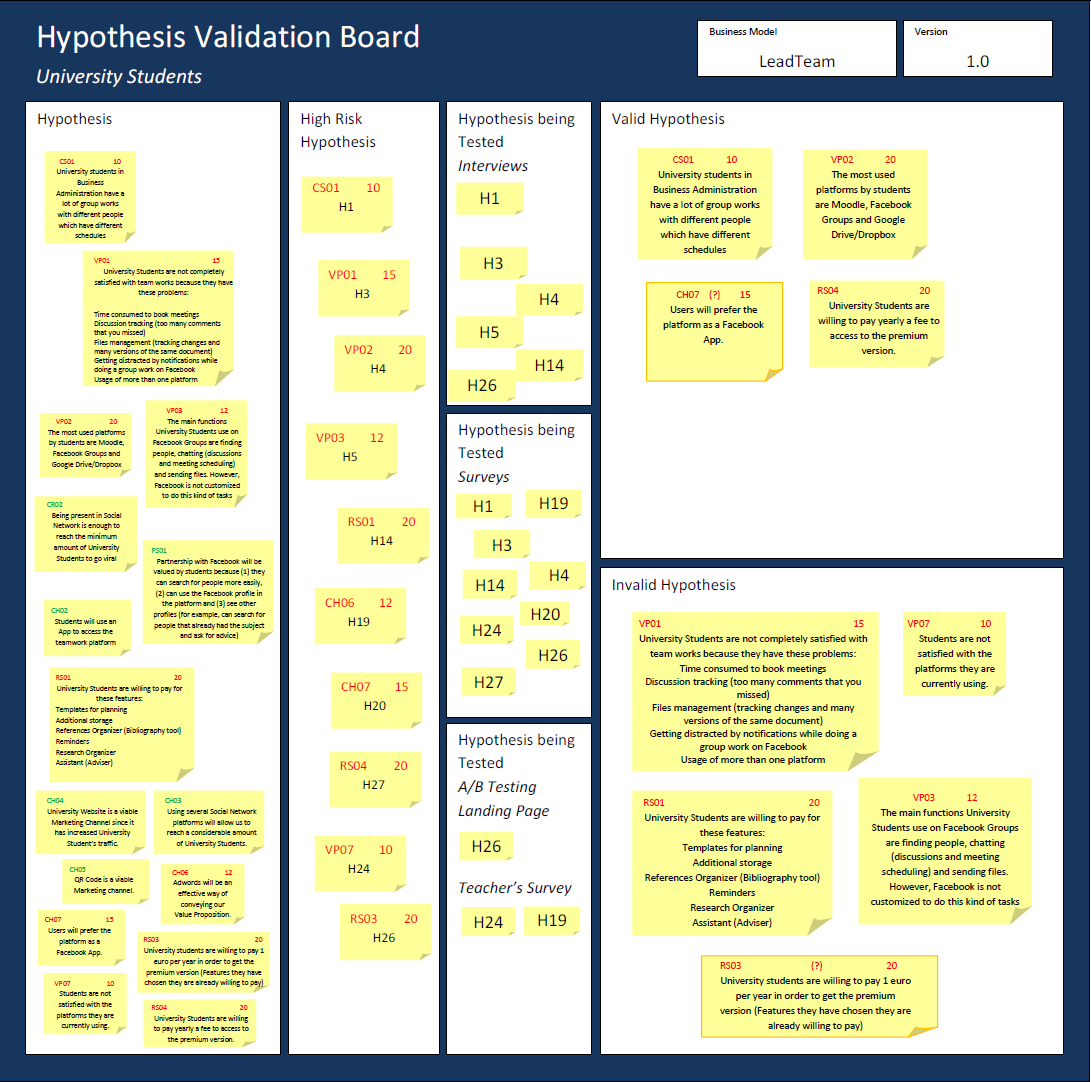 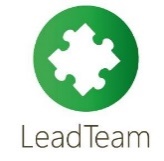 3
Hypothesis 1
Valid 
97% of the Students responded positively to this question.

We confirmed the importance of groupwork in our Customer Segment’s daily lives. Plus, if this Hypothesis was invalid, our Students wouldn’t need any platform for teamwork – they would just meet personally in the University. 


Our Solution can actually solve a meaningful problem for them.
Version
Model
Hypothesis Form
leadteam
3.0
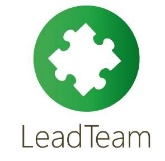 4
Hypothesis 3
Valid 
Most University Students use:
 
 Facebook Groups (86%)

 Dropbox (63%)

 Google Drive (43%)

 In-house Platform, such as Moodle (17%)
Version
Version
Model
Model
Hypothesis Form
Hypothesis Form
Hypothesis Form
leadteam
2.0
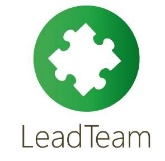 5
What are the main implications?
Most used platforms
We now are sure we should include these platform’s functions in our website – they are definitely used by our Students. 
 Facebook - chatting (discuss ideas, share information, book meetings) and  task distribution
 Cloud service – both like Dropbox (just to share files) and Google Drive (can change documents at the same time)
 Moodle – the connection with the University
 Almost everyone uses Facebook for teamwork – so the integration suggestion from our interviews is being confirmed in the surveys
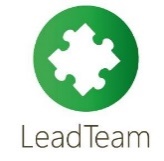 6
Hypothesis 19
Valid 
94% of the Students rated 3 or above

76% rated 4 and above
Version
Model
Hypothesis Form
leadteam
2.0
The crowd is clearly appreciating one of our interviews’ main suggestions
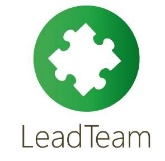 7
What are the main implications?
We need to test this further – through 20 interviews + 15 surveys to teachers. Will our platform be a Facebook App?
Version
Model
Hypothesis Form
leadteam
3.0
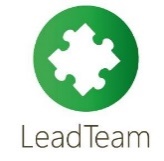 8
Hypothesis 26
Valid 
72% of the Students willing to pay, chose a yearly fee

Our Revenue Streams for Universities Students would therefore be:

Freemium with yearly fee
Version
Model
Hypothesis Form
leadteam
1.0
Version
Hypothesis Form
Hypothesis Form
Hypothesis Form
Hypothesis Form
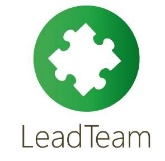 9
Subtitle subtitle
Invalid Hypothesis
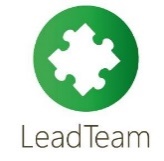 10
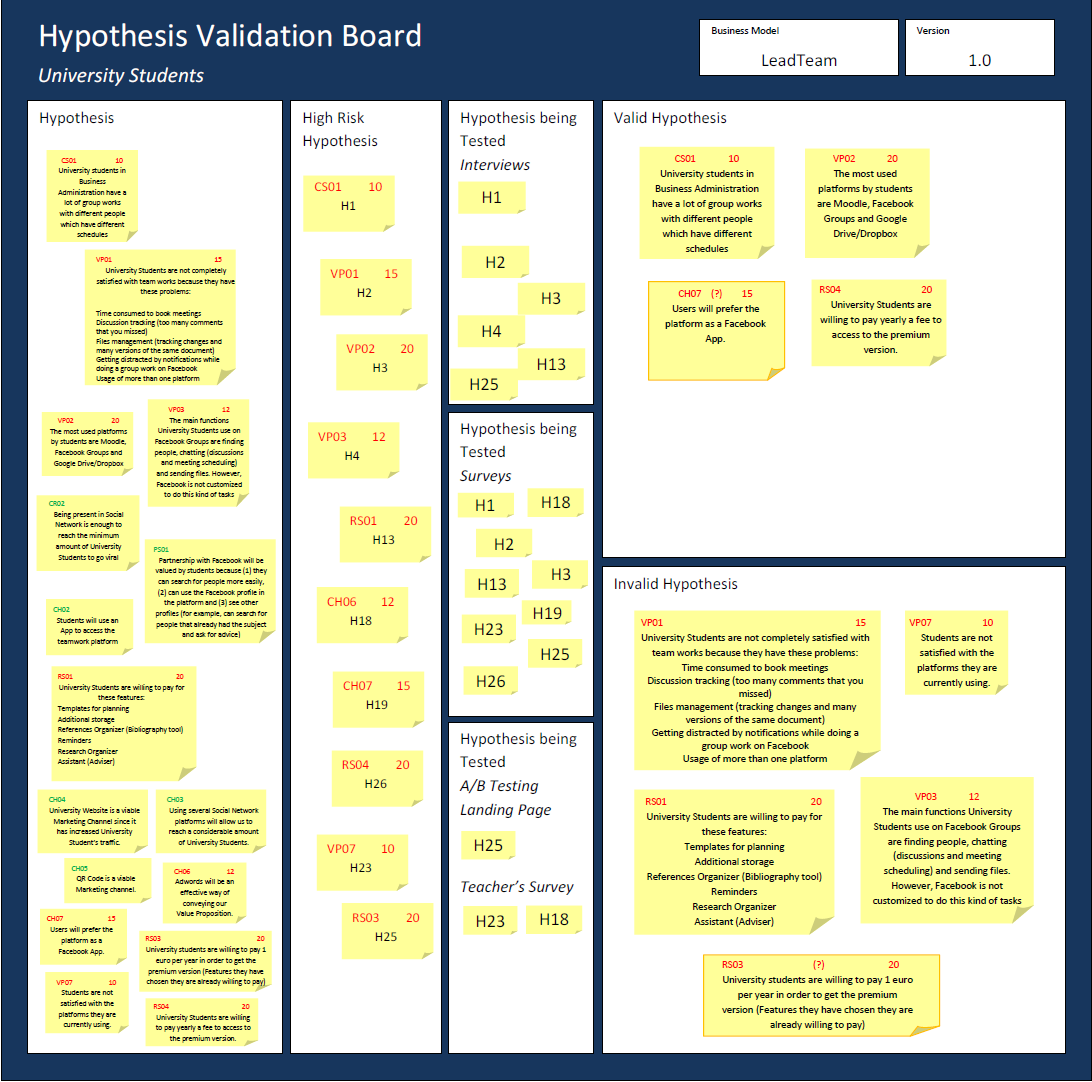 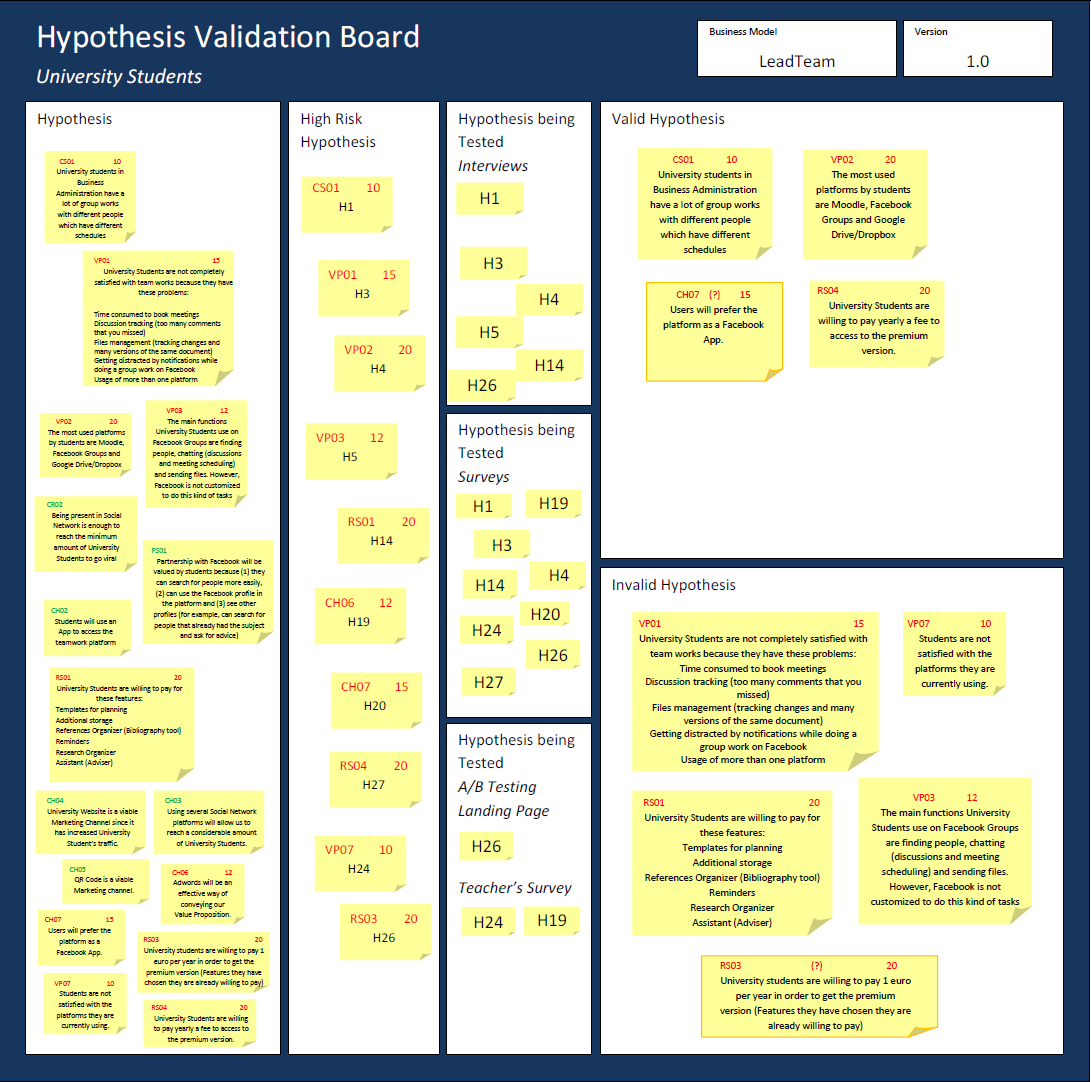 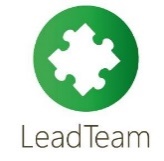 11
Hypothesis 2
Invalid
Version
Model
Hypothesis Form
leadteam
1.0
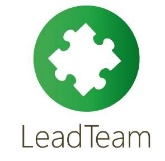 12
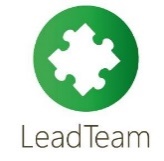 13
Only 54% are frustrated or feel “Middle" about teamwork and the 6 top problems faced are:
Can we add a link to the different social media and e-mail? Can we calculate average response time (teacher could have access to)
People that are not available to promptly respond 
Involvement at different levels 
Time consumed to book meetings 
Files management (tracking changes and many versions of the same document) 
Different perspective and expectations for final grades
Don't understand what the teacher wants and the expectation
Can we add an evaluation system, possibly used by the teacher in the final evaluation?
Addressed by our Calendar and Scheduling feature
Addressed by our File Sharing feature – with Docs, Edit and Sketch!
We could create a description box when the teacher uploads the assignment + a forum to discuss between the students of the subject
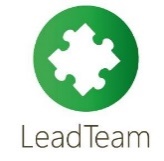 14
Hypothesis 4
Invalid
Version
Model
Hypothesis Form
Version
leadteam
1.0
Hypothesis Form
Hypothesis Form
Hypothesis Form
70% thinks Facebook is a good solution.
Reinforces the Hypothesis we are testing of being integrated into Facebook
Main usages must be incorporated into out platform features:
Chatting (discuss ideas, share
information and book meetings) 
File sharing 
Task distribution
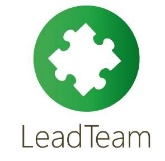 15
Hypothesis 13
Invalid
Version
Model
Hypothesis Form
leadteam
3.0
Only 37% are willing to pay for a premium versions

But what features?
Hypothesis Form
Hypothesis Form
Hypothesis Form
Hypothesis Form
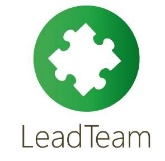 16
Our top 6

Task Allocation
Scheduling and Calendar
File sharing Cloud
Templates planning
References Organizer
Research Organizer
What features are our Students willing to pay?
But… aren’t these three crucial in the free version to attract people? Let’s see their priorities!
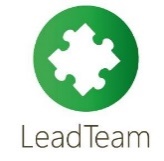 17
Which are more important to them?
Top 4
Scheduling and Calendar
File sharing Cloud
Task Allocation
Chat with easy tracking
Essential to be in our Free version to attract students – without them, it won’t bring any value.

We created a MVP with these same features to test with our customers if it corresponds to their expectations!
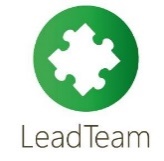 18
Free Version - essential
Premium Version - essential
Templates planning
References Organizer
Research Organizer
Scheduling and Calendar
File sharing Cloud
Task Allocation
Chat with easy tracking
Integrating with Universities (?)
Upload directly assignment
Assignment Description 
Evaluation metrics
Find team (list of students, who has, who hasn’t team – contact)
Class Page (contact former students)
To resolve problem of not understanding what the teacher wants
Trying to tackle issues such as: people not being available to respond, involvement at different levels…
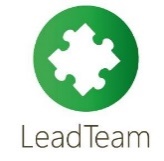 19
Hypothesis 25
Invalid (?)
Version
Model
Hypothesis Form
leadteam
3.0
From those willing to pay, how much yearly?
Hypothesis Form
Hypothesis Form
Hypothesis Form
Hypothesis Form
84% of the Students willing to pay chose €1 or more - but only 35% actually said €1
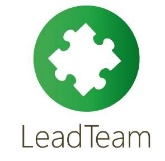 20
Question: Should we charge €2 or €1 yearly for our Premium Version?
How much are our Students willing to pay?
Further Testing with A/B Landing Page!
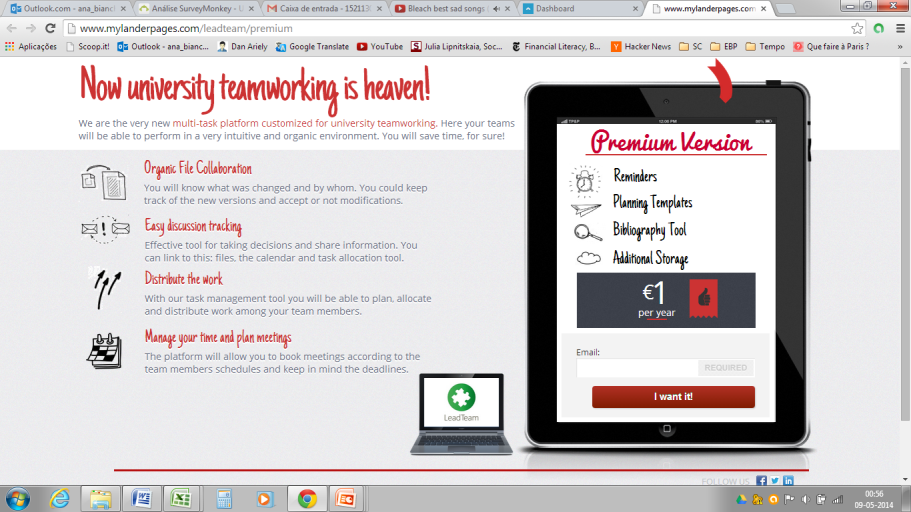 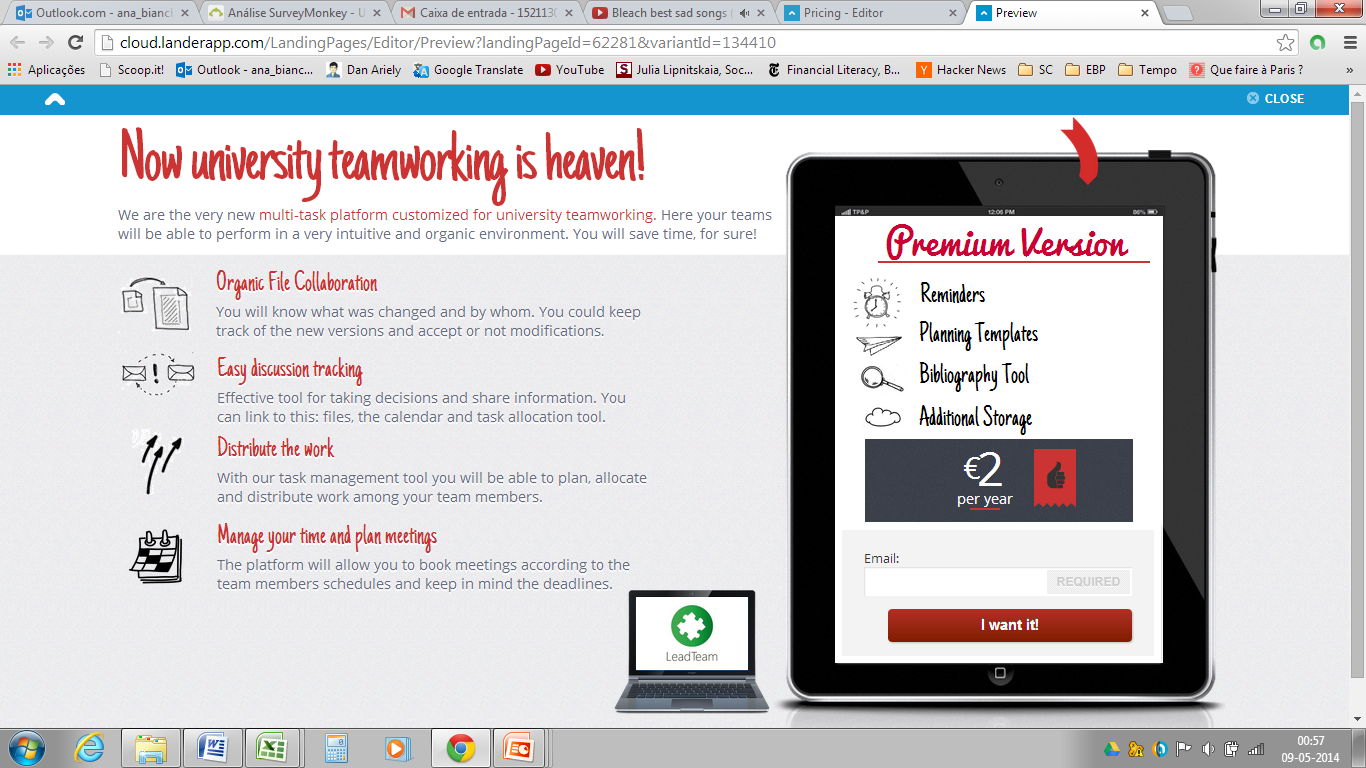 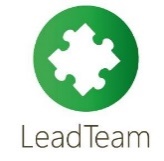 21
Hypothesis 23
Invalid 
for University Students
Version
Model
Hypothesis Form
leadteam
1.0
The average is 5,3
+
In the interviews 50% of the students felt good towards their current solution
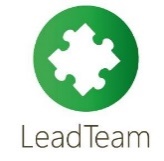 22